?
Les défenses de ton organisme
1
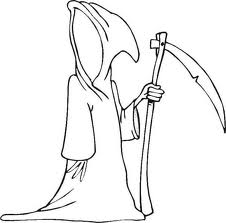 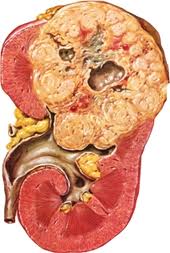 3 types
¢
Agresseurs et agressions
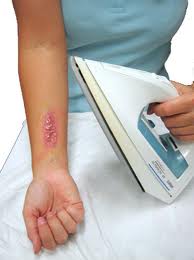 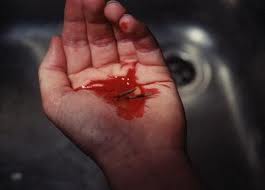 Les défenses de ton organisme
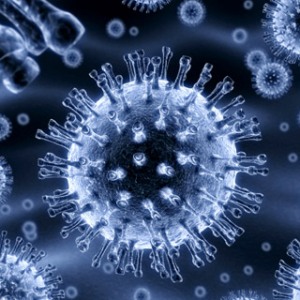 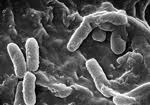 2
Type n°1
Agresseurs et agressions
superficielles
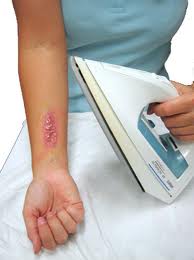 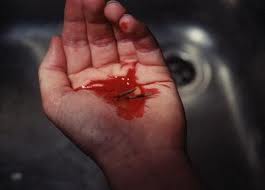 Les défenses de ton organisme
→ perte sang ou lymphe
3
Type n°2
Qui veulent entrer
Agresseurs et agressions
Comment ?
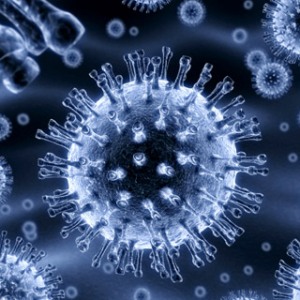 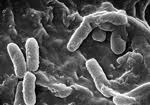 - Contact peau - environnement
Les défenses de ton organisme
- Air inspiré
Substances chimiques
…
- H2O + aliments ingérés
4
Qui sont dans ton corps
Type n°3
Agresseurs et agressions
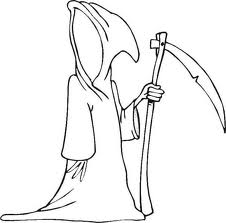 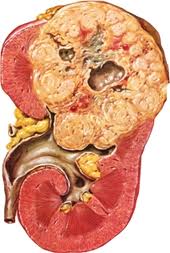 ¢
Les défenses de ton organisme
5
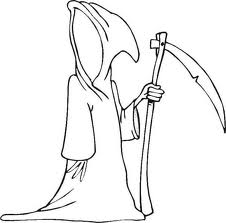 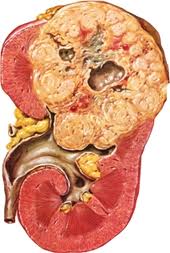 ¢
Agresseurs et agressions
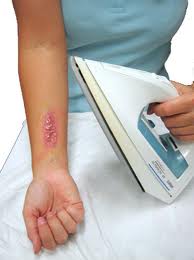 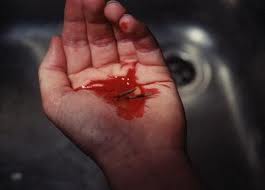 Les défenses de ton organisme
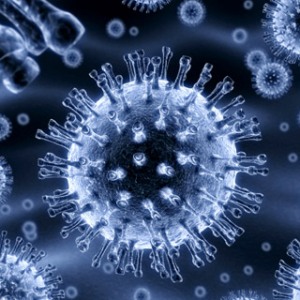 ?
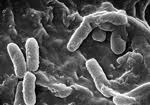 6
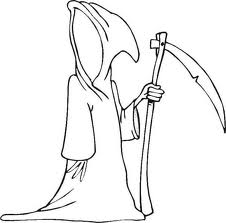 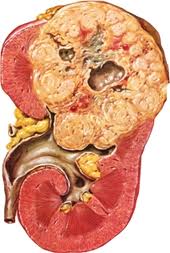 ¢
Agresseurs et agressions
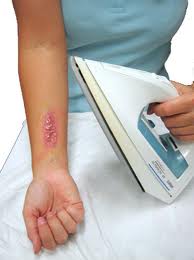 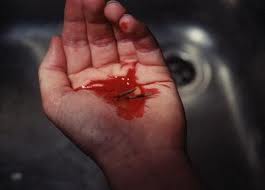 Les défenses de ton organisme
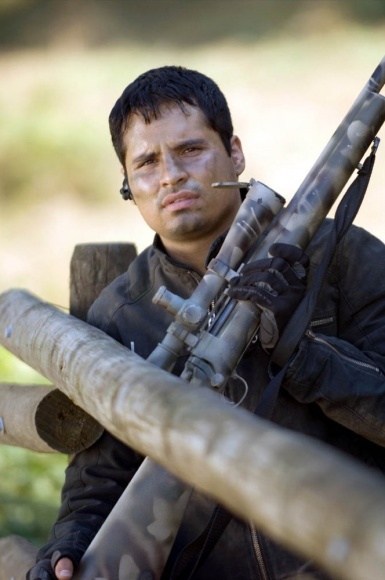 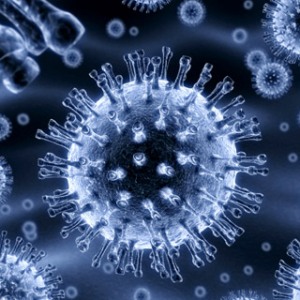 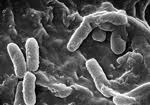 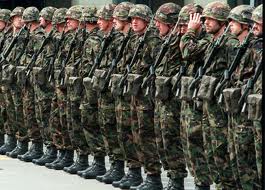 …
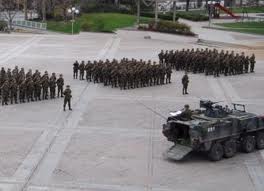 7
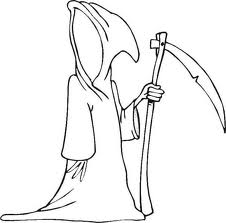 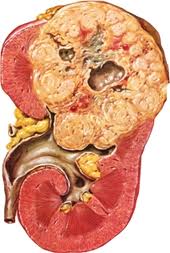 ¢
Agresseurs et agressions
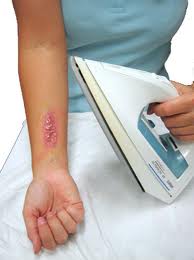 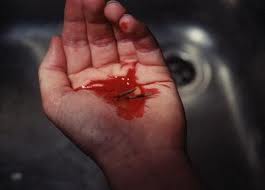 Les défenses de ton organisme
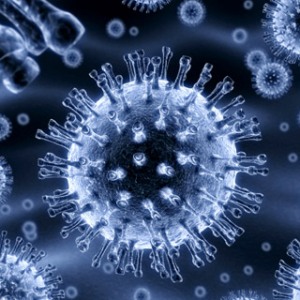 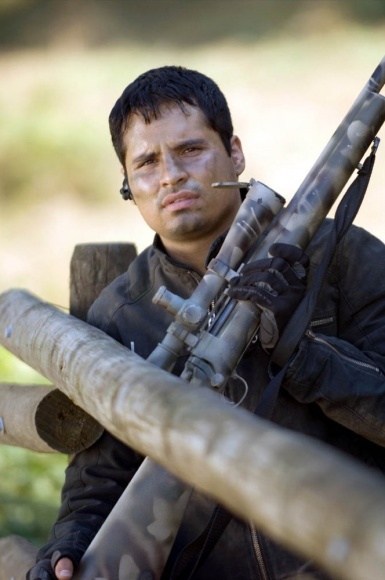 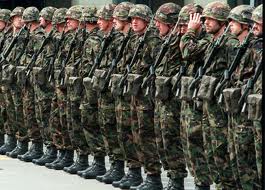 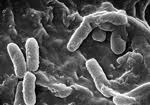 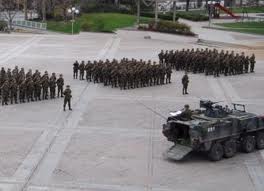 Coagulation sanguine
 Cicatrisation
8
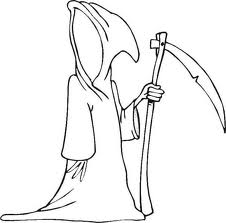 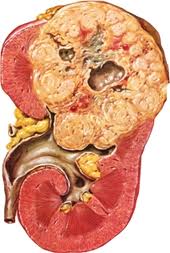 ¢
Agresseurs et agressions
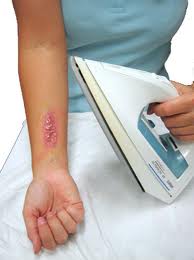 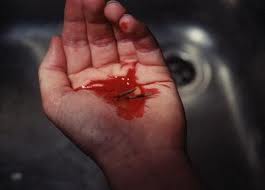 Les défenses de ton organisme
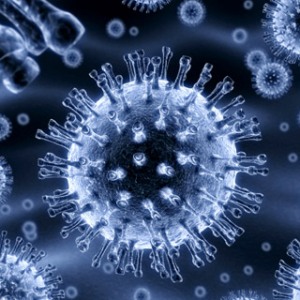 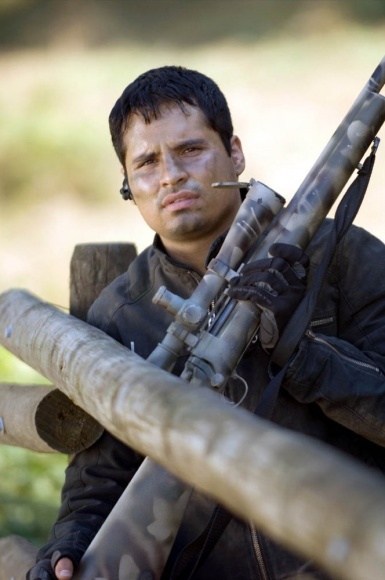 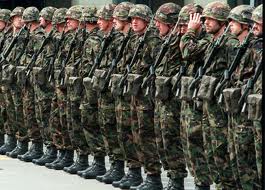 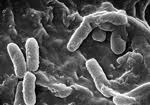 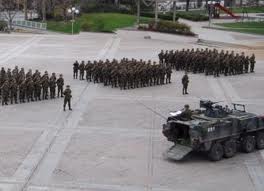 Coagulation sanguine
 Cicatrisation
9
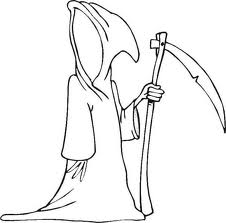 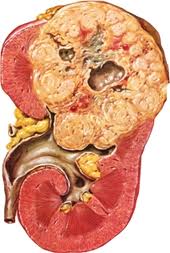 ¢
Agresseurs et agressions
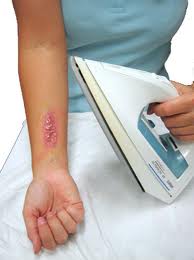 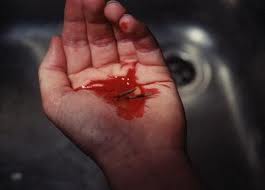 Les défenses de ton organisme
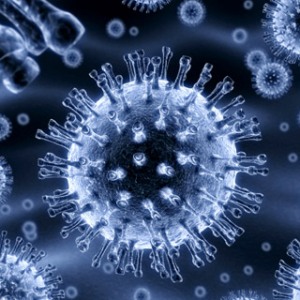 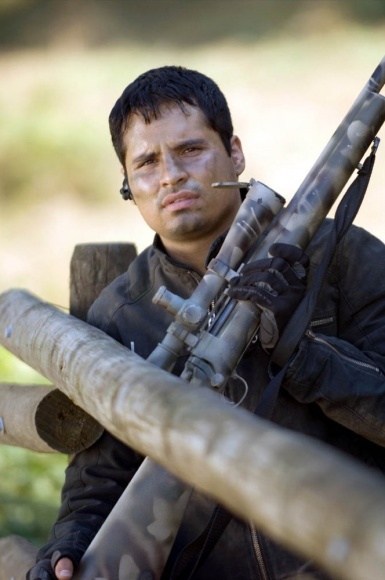 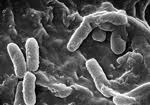 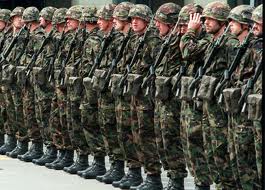 Les défenses 
non spécifiques (innées)
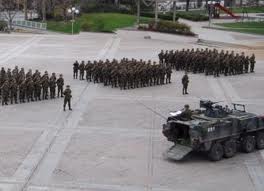 10
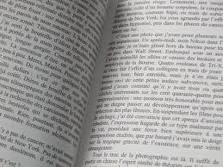 Les défenses non spécifiques
Page 51
Caractéristiques:

Toujours prêtes

Agissent rapidement

2 barricades
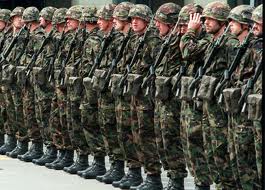 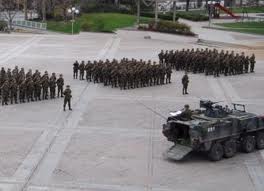 1ère ligne
Si brèche
2ème ligne
Rôle?
Rôle?
Empêcher l’entrée
Empêcher la propagation
11
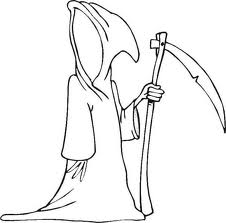 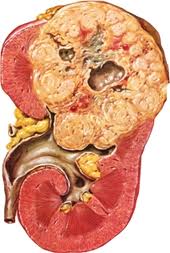 ¢
Agresseurs et agressions
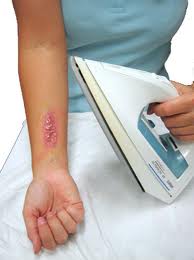 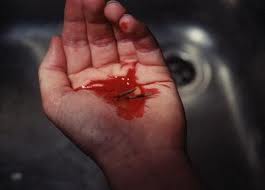 Les défenses de ton organisme
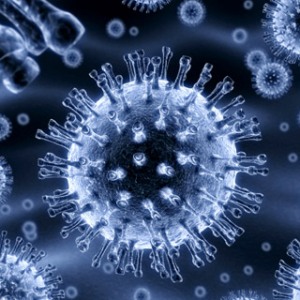 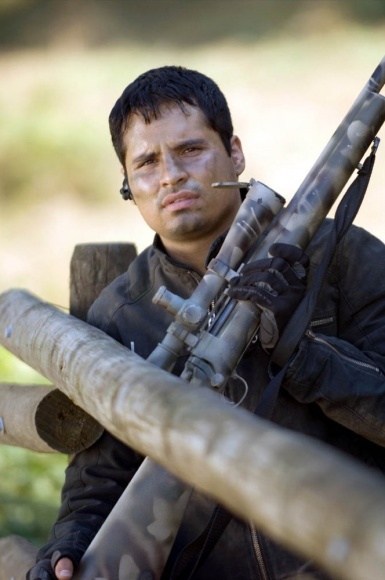 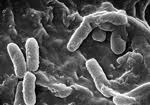 Les défenses 
Spécifiques (acquises)
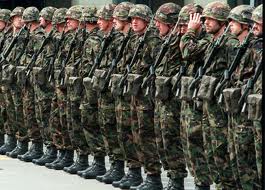 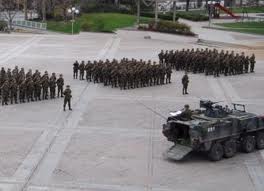 12
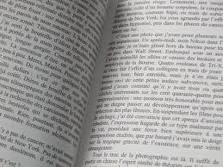 Les défenses spécifiques
Page 51
= système immunitaire (SI) = 3ème ligne

Caractéristiques:

Attaques spécifiques

Réaction plus longue
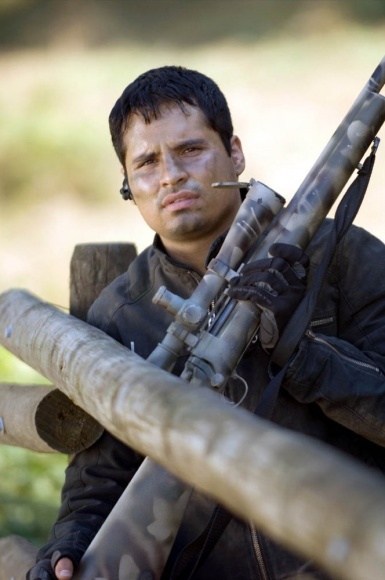 13
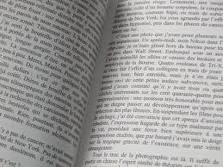 Les défenses de ton organisme
Page 51
14
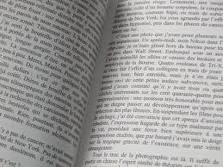 Les éléments figurés
Page 24
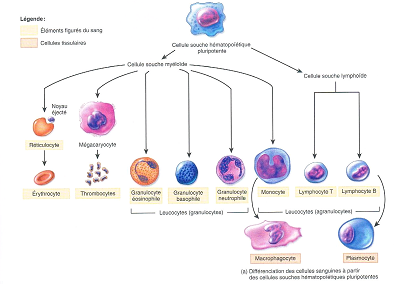 15
Les éléments figurés
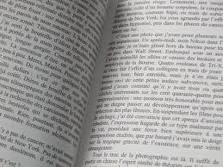 Page 24
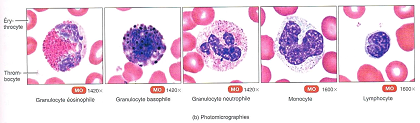 16
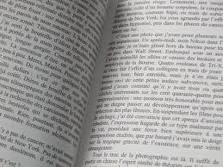 Les défenses de ton organisme
Page 51
intactes
17
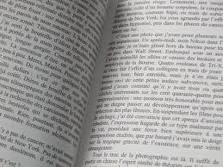 Les défenses non spécifiques (1ère ligne)
Page 52
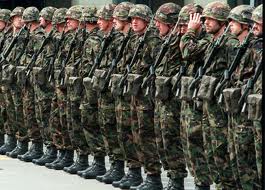 Barrières superficielles ou mécaniques

Physiques

Chimiques

Réflexes

Vivantes
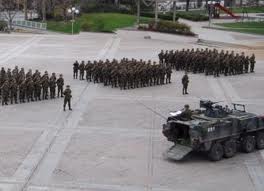 18
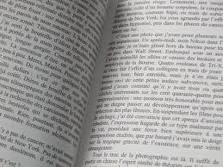 Les défenses non spécifiques (1ère ligne)
Page 52
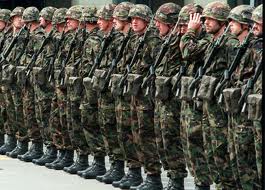 Barrières superficielles ou mécaniques

Physiques

Chimiques

Réflexes

Vivantes
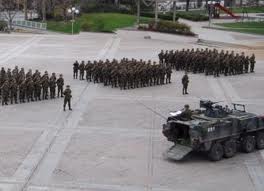 19
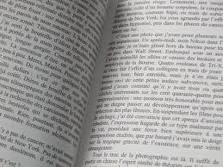 Les défenses non spécifiques (1ère ligne)
Page 52
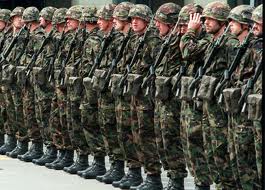 Barrières physiques (intactes):

Peau

Muqueuses

Système digestif (SD)

Système respiratoire (SR)

Système urinaire (SU)

Système génital (SG)
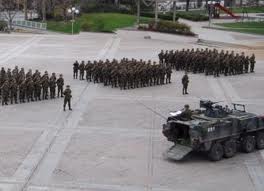 20
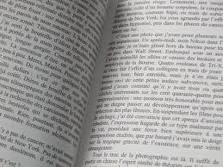 Les défenses non spécifiques (1ère ligne)
Page 52
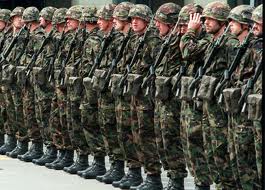 Barrières superficielles ou mécaniques

Physiques

Chimiques

Réflexes

Vivantes
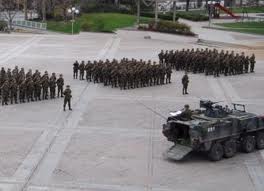 21
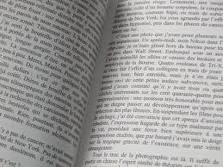 Les défenses non spécifiques (1ère ligne)
Page 52
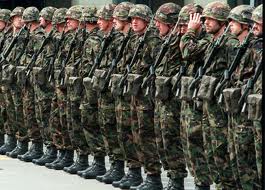 Barrières chimiques (liées aux physiques)

Peau  

ph acide → croissance bactérienne

Muqueuses

HCl + enzymes → pathogènes

Salive, larmes c enzymes → bactéries

Poils du nez

Mucus emprisonne pathogènes

¢ ciliées
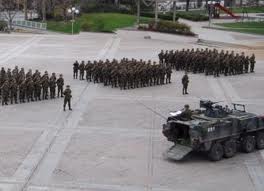 22
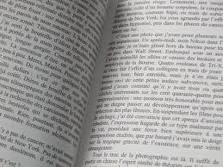 Les défenses non spécifiques (1ère ligne)
Page 52
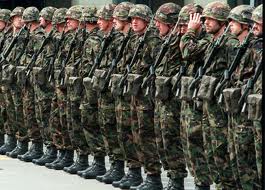 Barrières superficielles ou mécaniques

Physiques

Chimiques

Réflexes

Vivantes
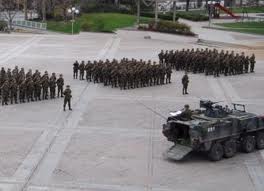 23
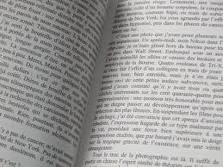 Les défenses non spécifiques (1ère ligne)
Page 52
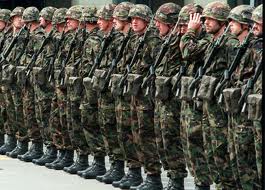 Barrières réflexes:

Toux 

Eternuements

Vomissements
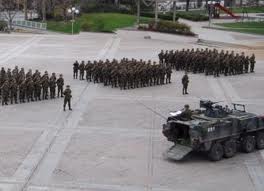 24
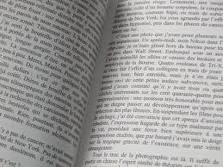 Les défenses non spécifiques (1ère ligne)
Page 52
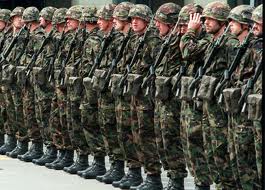 Barrières superficielles ou mécaniques

Physiques

Chimiques

Réflexes

Vivantes
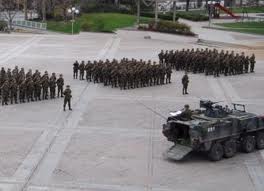 25
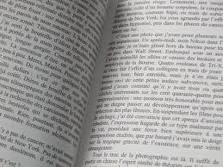 Les défenses non spécifiques (1ère ligne)
Page 52
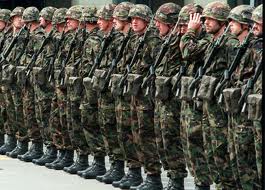 Barrière vivante:

= flore bactérienne

Vagin

Peau

Intestin → compétition avec bactéries pathogènes
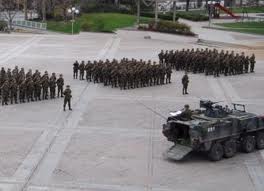 acidité
26